PROJETO DE UMA INSTALAÇÃO DE BOMBEAMENTO BÁSICA
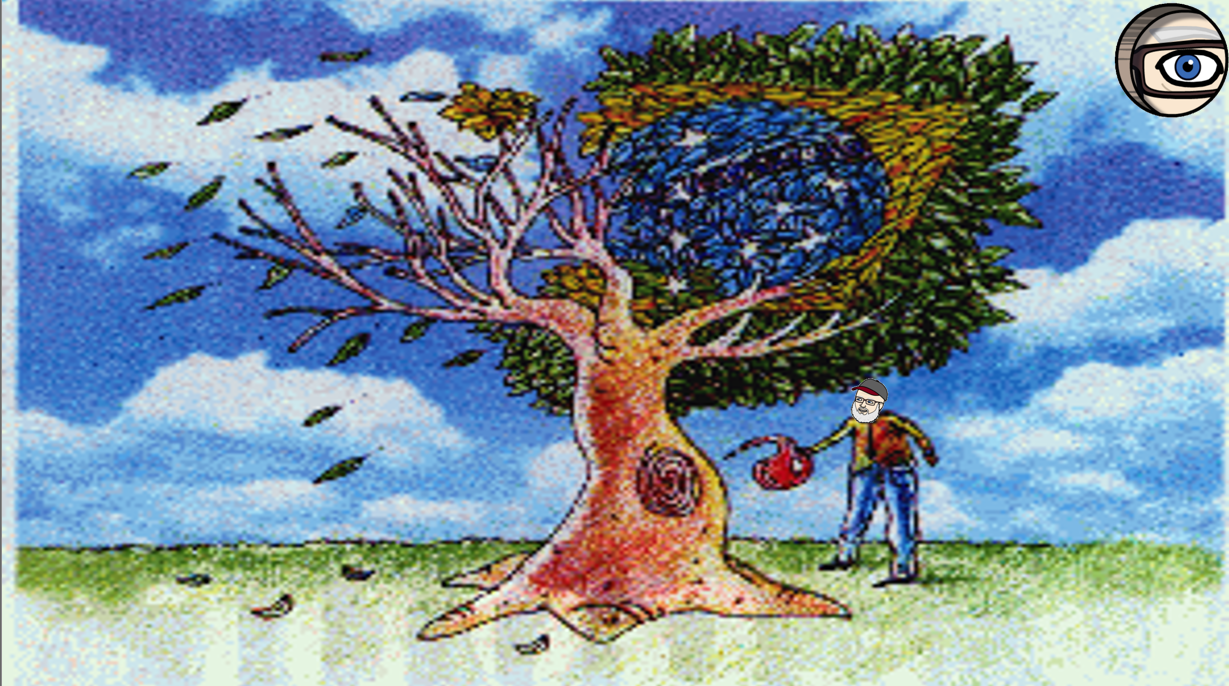 RAIMUNDO FERREIRA IGNÁCIO
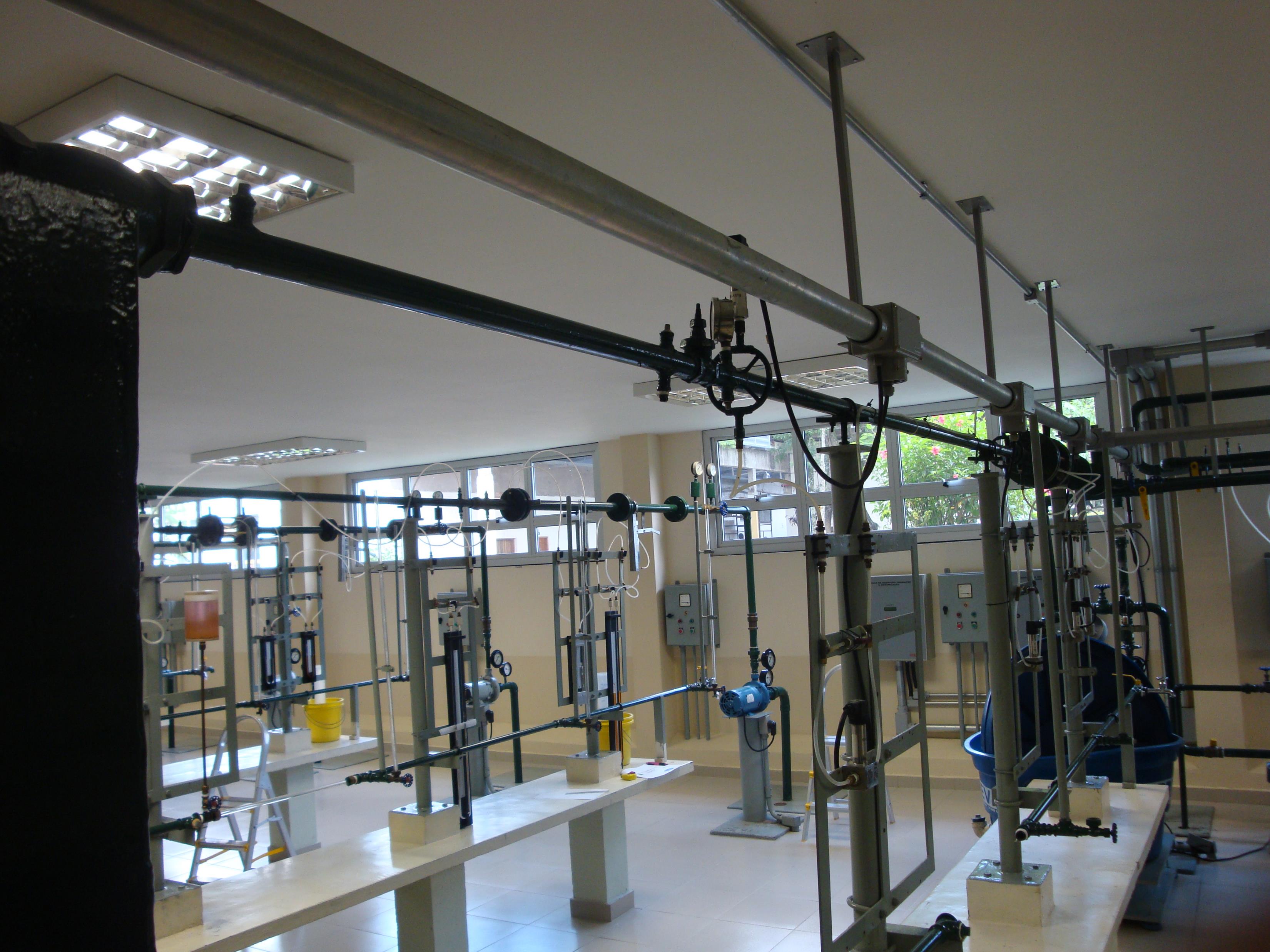 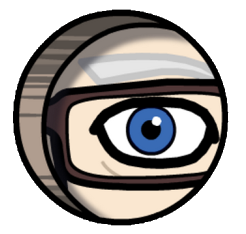 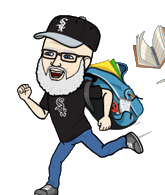 Unidade  1
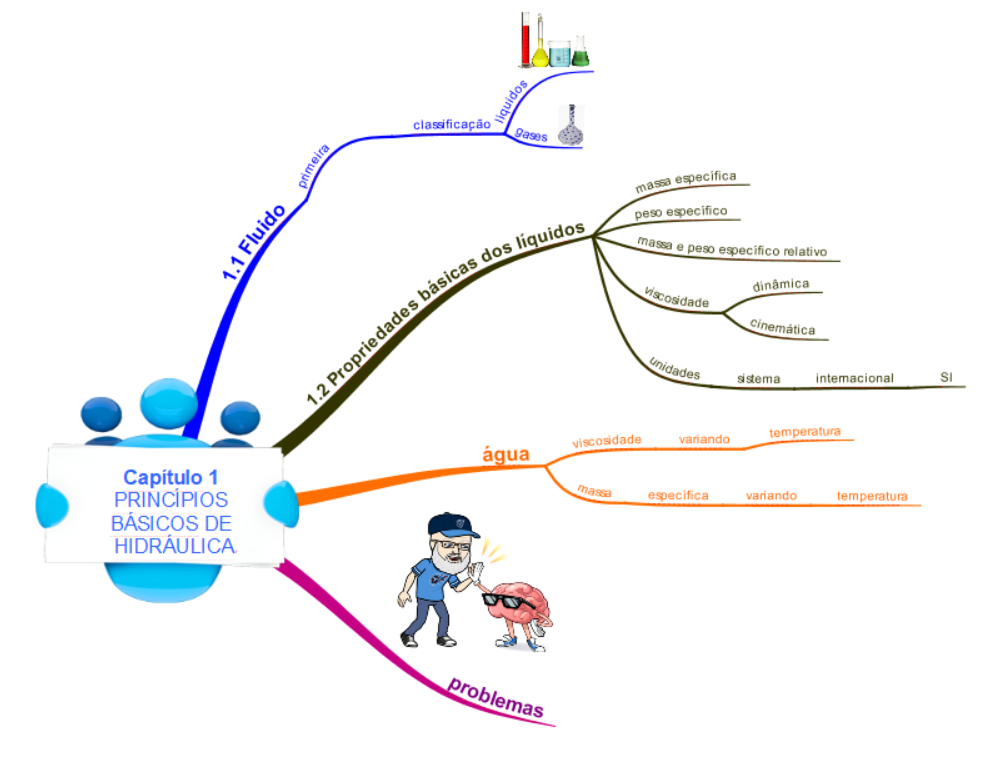 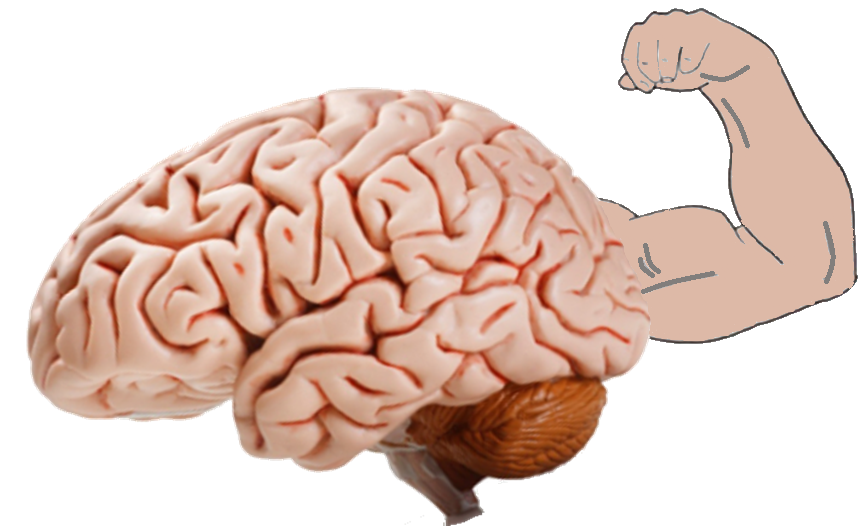 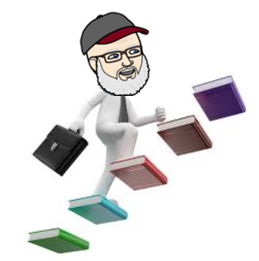 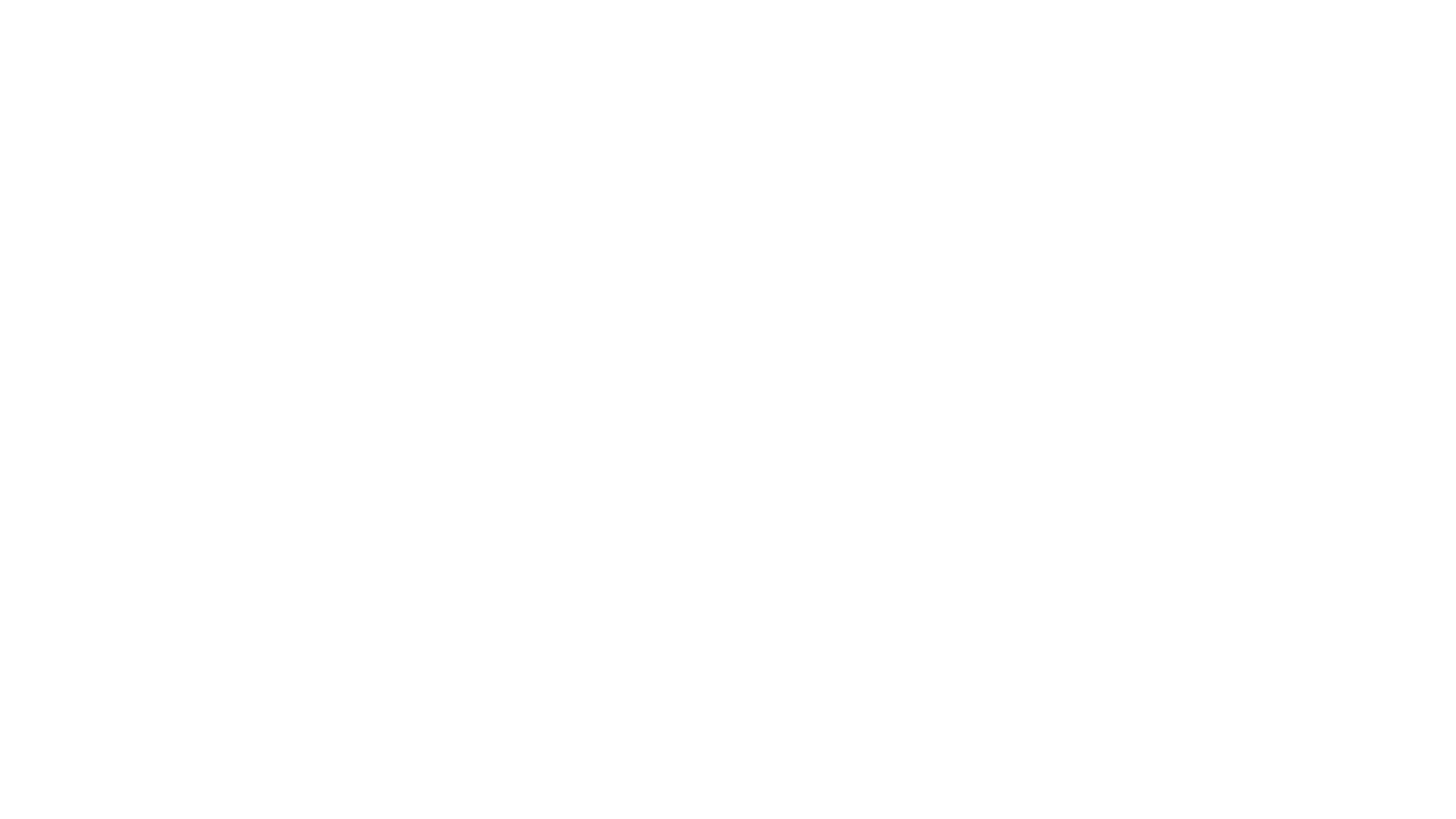 Um
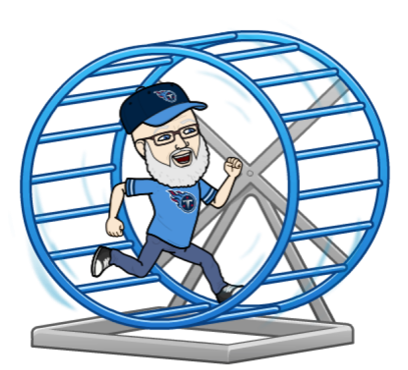 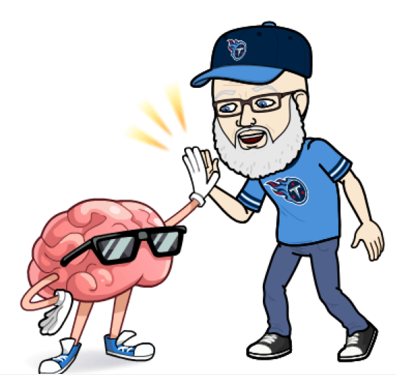 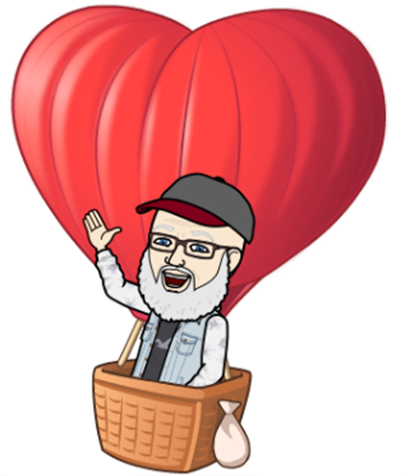 Optei ser
educador
pouco
de
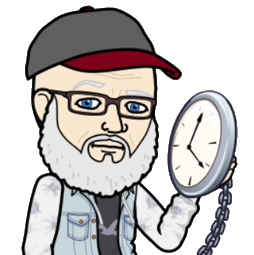 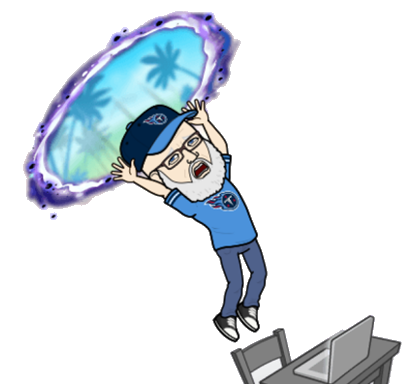 história
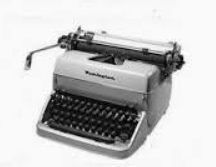 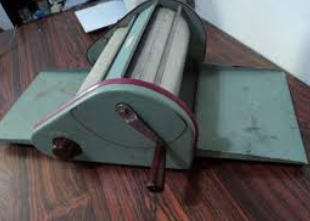 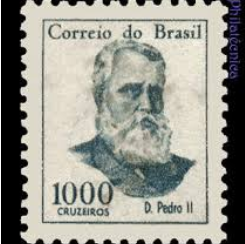 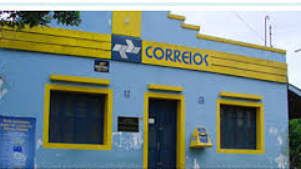 A
E
D
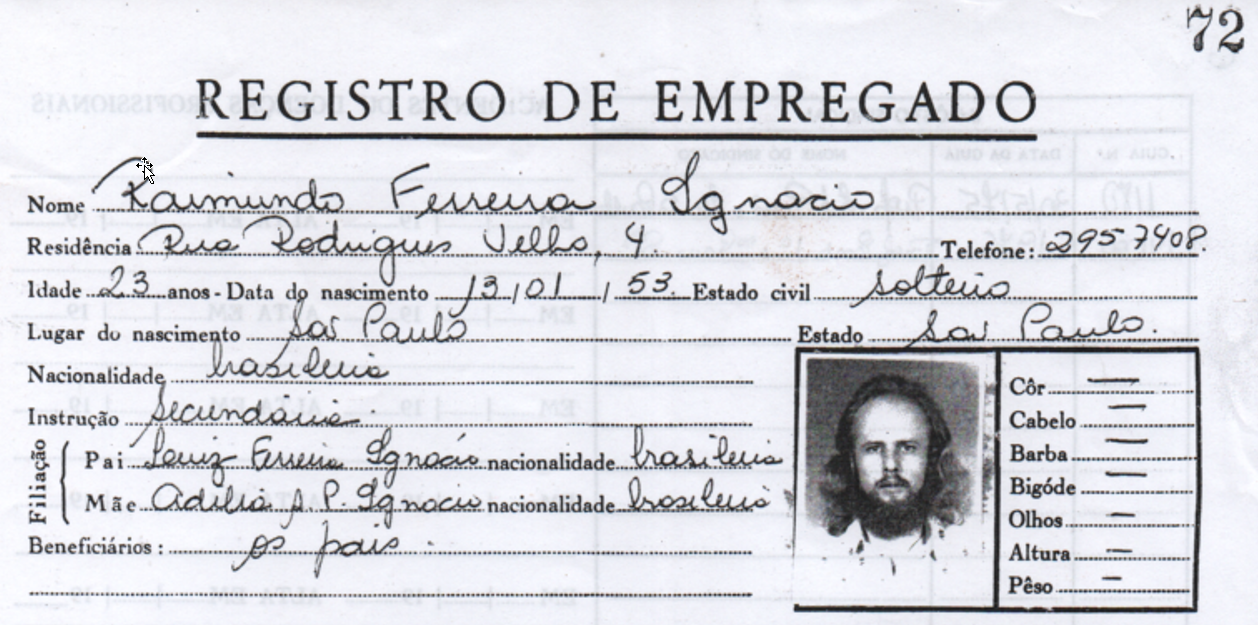 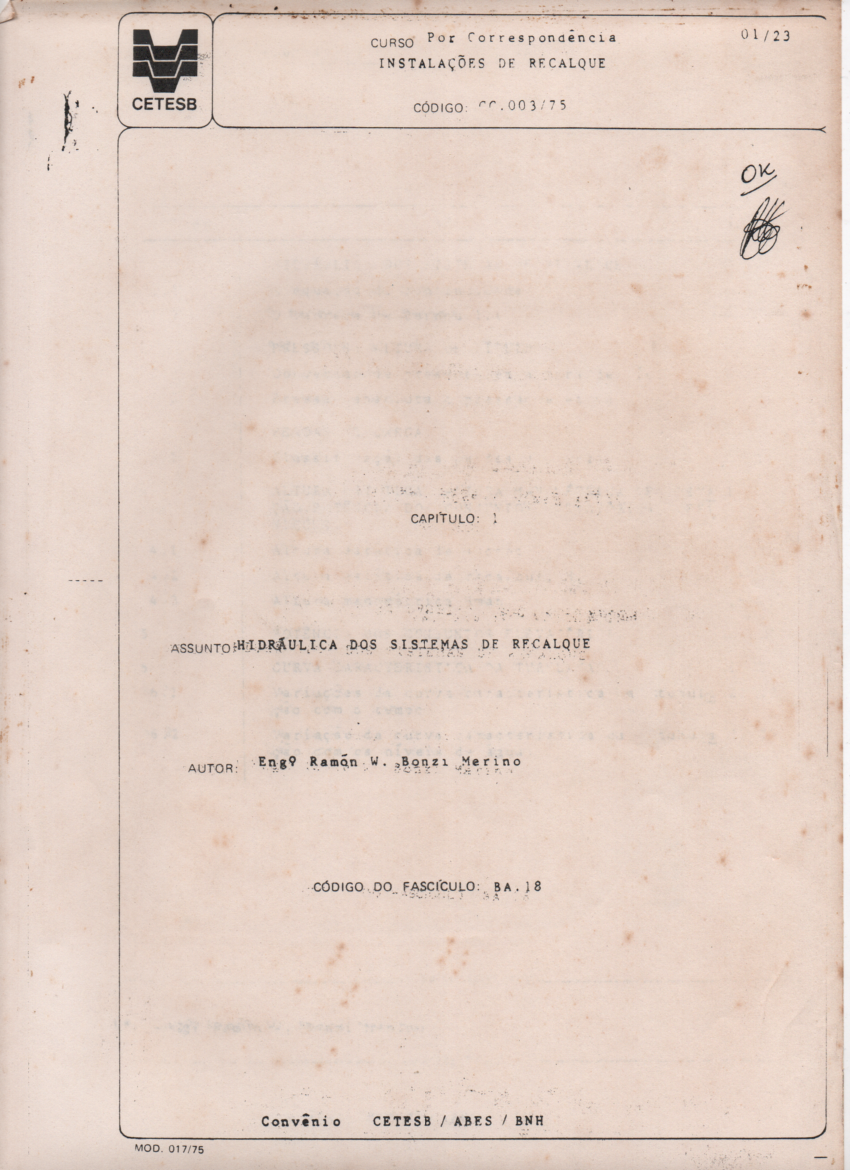 Dúvidas e soluções!
1975
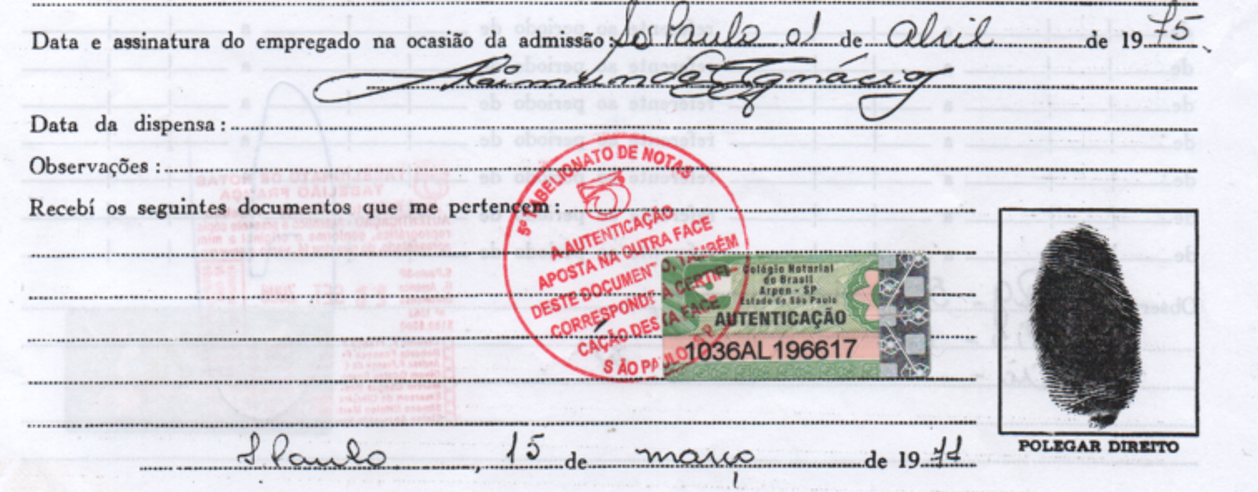 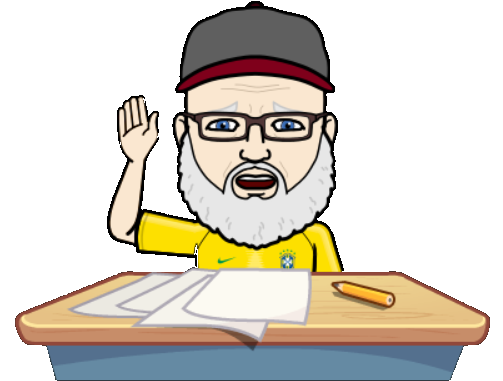 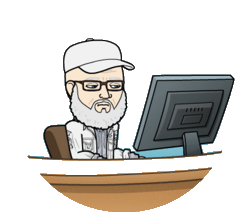 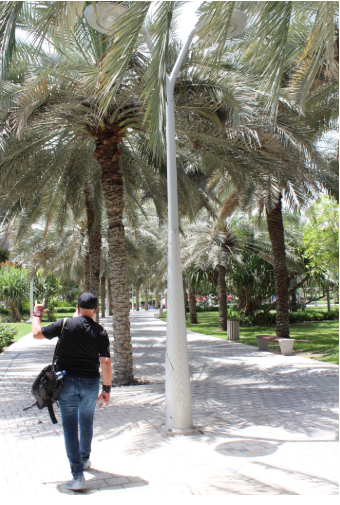 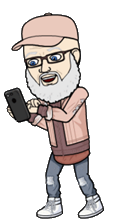 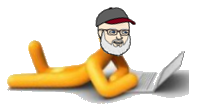 A
D
E
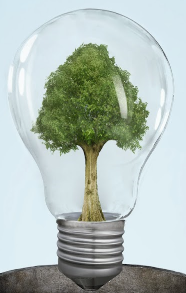 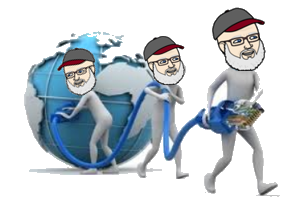 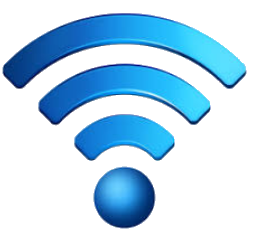 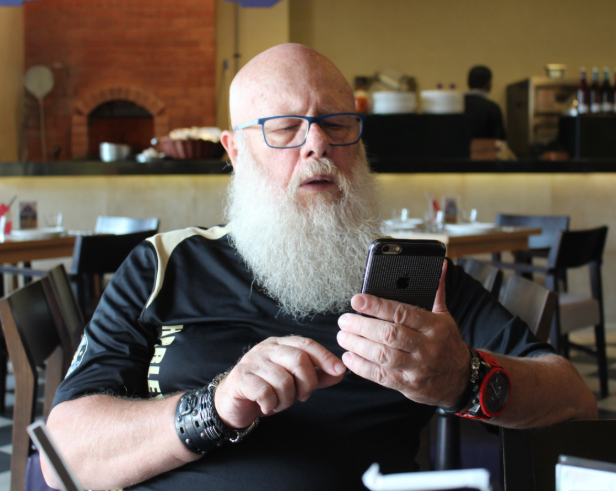 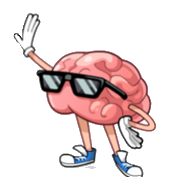 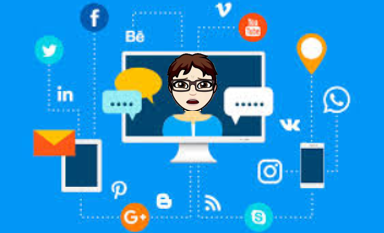 2018
PROJETO DE UMA INSTALAÇÃO DE BOMBEAMENTO BÁSICA
O objetivo propor o estudo de uma maneira concisa, clara e simples dos conceitos, informações e dados essenciais à atividade relacionada com bombas centrífugas e instalações de bombeamento, possibilitando o desenvolvimento nesta área.
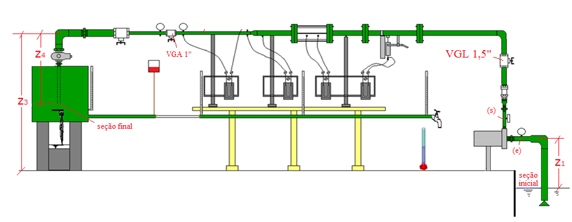 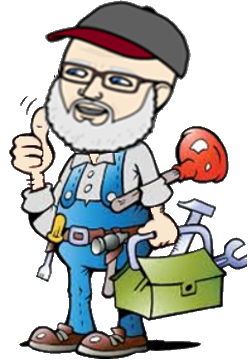 Para aprofundar em algum tema específico, em caso de necessidade, o estudante deve recorrer a bibliografia complementar!
1.1 - Fluido 
é qualquer substância não sólida, capaz de escoar e assumir a forma do recipiente que o contém.
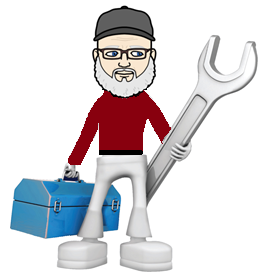 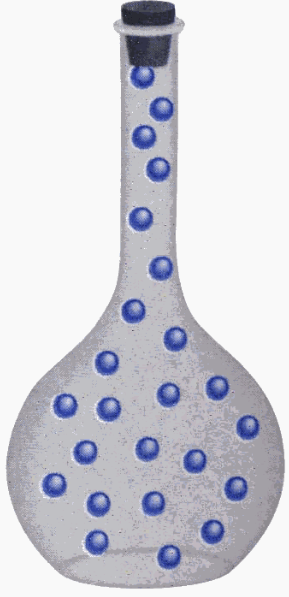 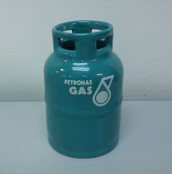 A primeira classificação dos fluidos: líquidos e gases, sendo que os líquidos apresentam um volume próprio, enquanto os gases não, pois têm volume igual ao recipiente que os contem.
líquidos
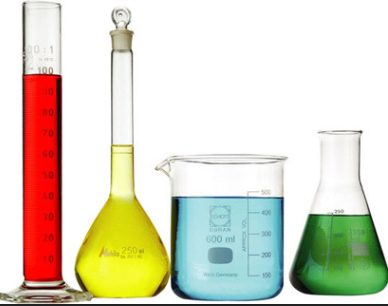 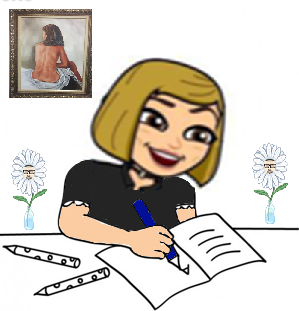 Neste curso, estaremos bombeando os líquidos!
1.2 Propriedades básicas dos líquidos
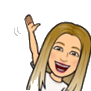 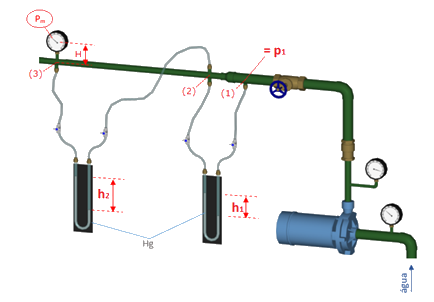 Massa específica (r) = relação entre a massa e o volume
Relação entre peso específico e massa específica
Peso específico (g) = relação entre o peso e o volume
Massa específica relativa (rR) e peso específico relativo (gR)
Quando um fluido escoa, verifica-se um movimento relativo entre as suas partículas, resultando um atrito entre as mesmas.
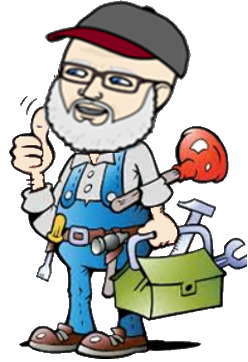 E o que vem a ser este atrito?
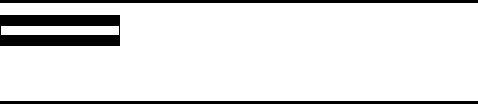 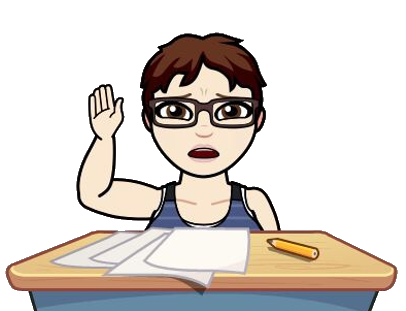 Atrito interno ou viscosidade (m) é a propriedade dos fluidos responsável pela sua resistência ao escoamento.
A relação entre a viscosidade (m) e a massa específica (r) do fluido é denominada de viscosidade cinemática (n)
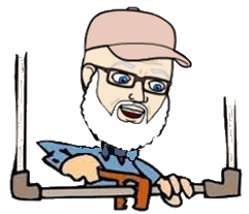 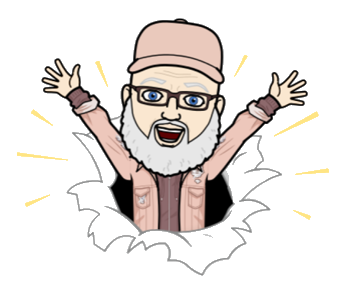 Quando falamos em projeto de instalação de bombeamento, em particular nos dados iniciais, consideramos o  fluido e sua temperatura de escoamento, já que esta temperatura influencia nas suas propriedades!
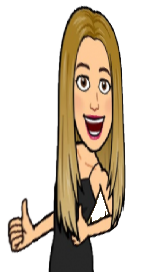 Mas em projetos hidráulicos, onde geralmente trabalhamos com a água, não é comum considerar a massa específica (r) igual a 1000 kg/m³; a viscosidade (m) igual a 10-3 Pa * s e a viscosidade cinemática (n) igual a 10-6 m²/s?
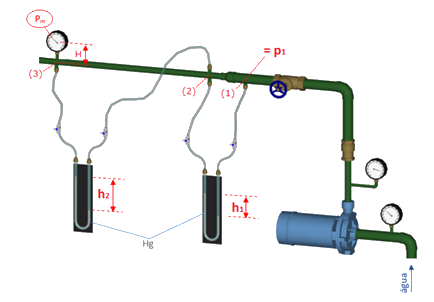 Verdade, mas ao pesquisar sobre a dependência d´água à temperatura, obtemos:
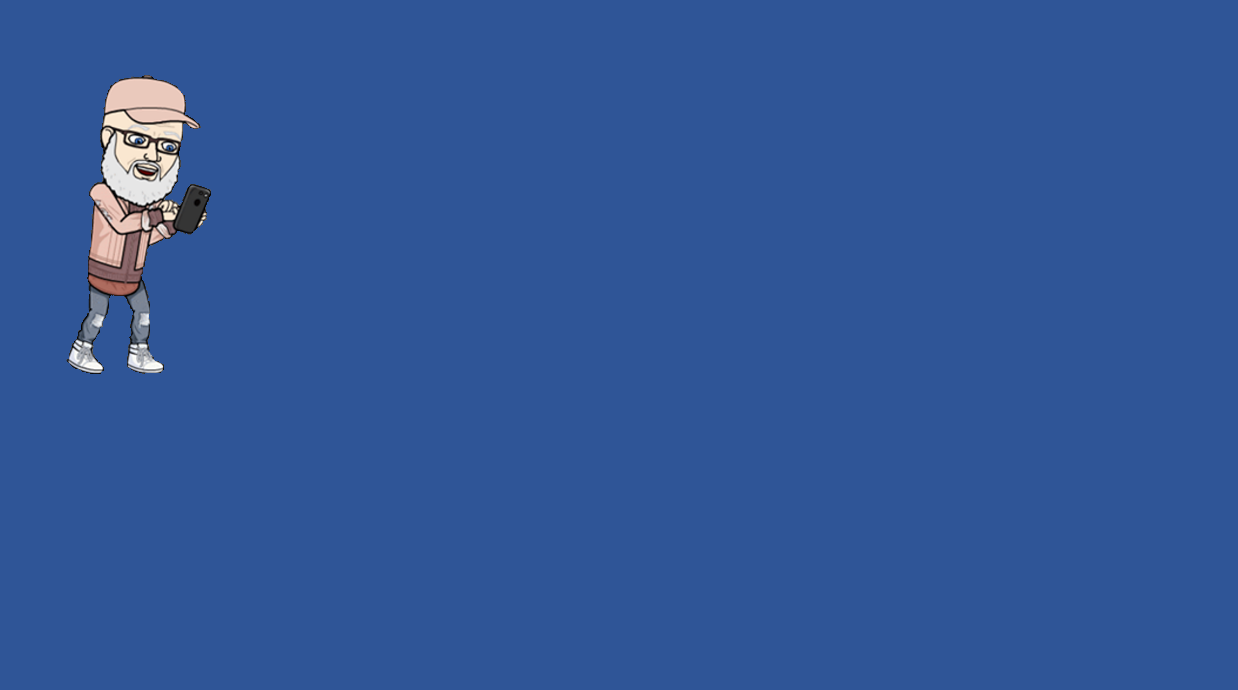 É importante tomar a decisão do que usar, mas gostaria de propor problemas para encerrar esta nossa primeira aula e lembre é através deles que executamos a musculação do cérebro com objetivo de aumentar a inteligência!
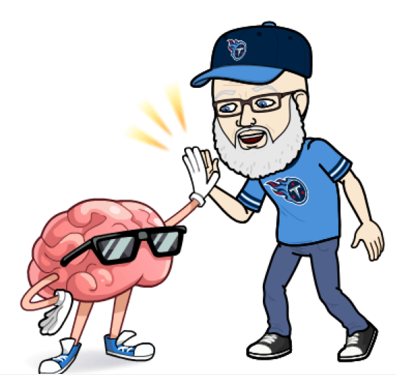 Considerando a equação (I) e o valor da viscosidade igual a 10-3 Pa*s, calcule a temperatura d´água.

Considerando a equação (II) e o valor da massa específica igual a 1000 kg/m³, calcule a temperatura d´água.

Reflita sobre as duas respostas anteriores.
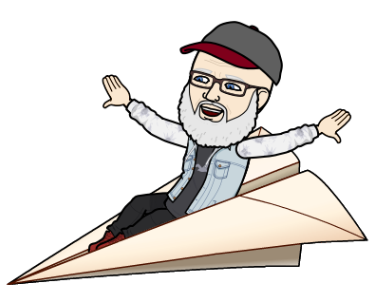 SINTETIZANDO O QUE ESTUDAMOS NA AULA 1:
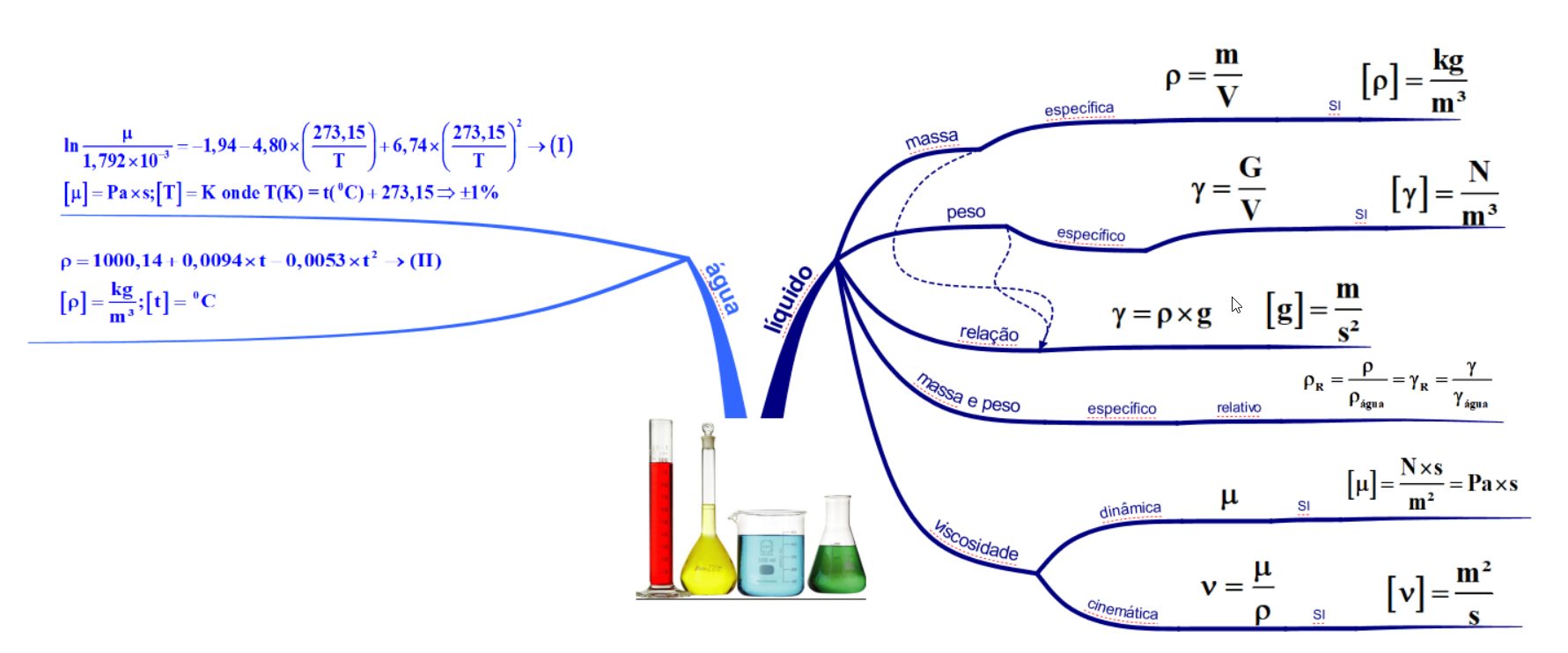 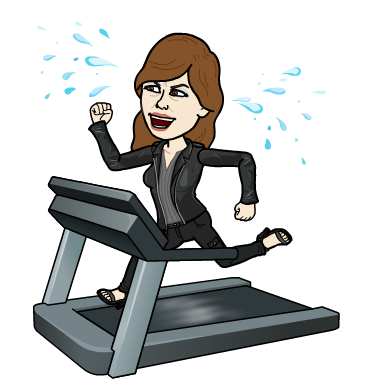 Vamos continuar aplicando o que aprendemos!
Demonstre a diferença que há entre o peso (G) calculado com a g = 10 m/s² e o g especificado em função da latitude e altitude. Considerando um corpo de massa igual a 80 kg em São Paulo (latitude = -23,55050 e altitude = 760 m) e em La paz (latitude = -16,50 e altitude = 3782 m) . Massa (m) é uma propriedade característica do corpo e especifica a sua quantidade de matéria, que pode ser considerada constante, já o peso (G, que é definido em função da massa e da aceleração da gravidade) muda em função do local considerado, isto porque a aceleração da gravidade muda com a altitude e a latitude (equação extraída do livro: Manual de Hidráulica –8a edição -  AZEVEDO NETTO – página 7) Resposta: G10 = 800 N e GSP = Gla Paz = 781,82 N, portanto uma diferença na ordem de 2,3%
Um reservatório de glicerina tem uma massa de 1450 kg e um volume de 1189,5 L. Determine no SI o peso, o peso específico, a massa específica e a massa específica relativa da glicerina, dado g = 9,8 m/s². Resposta: G = 14210 N; g = 11946,2 N/m³; r = 1219 kg/m³ e rR = 1,219
O álcool etílico tem uma massa específica relativa igual a 0,79 e será armazenado em um reservatório cônico. Sabendo que por limitação de espaço a altura do cone será de 5 m, especifique o raio aproximado do mesmo, sabendo que armazenará 16,5 toneladas de álcool etílico. Resposta: R = 2m.
Uma solução líquida de sulfato de alumínio tem uma massa específica relativa igual a 1,328. Calcular: a) a massa total dessa solução dentro de um reservatório que contém 255 m³ da mesma; b) o peso específico do sulfato de alumínio em um local com a aceleração da gravidade igual a 9,8 m/s². Respostas: 338640 kg e 13014,4 N/m³.
Um reservatório cúbico de 42875 litros aberto à atmosfera tem 3/5 de sua capacidade preenchida por um líquido de massa específica relativa igual a 0,82, especifique a massa do líquido nesta situação no SI. Resposta: m = 21094,5 kg.
A figura ao lado mostra um reservatório de água na forma de um cilindro circular reto, com 6 m de altura. Quando está completamente cheio, o reservatório é suficiente para abastecer, por um dia, 900 casas cujo consumo por casa é de 500 litros de água. Sabendo que ele está situado na cidade de Amparo que tem a aceleração da gravidade aproximadamente igual a 9,8 m/s², pede-se:  o diâmetro aproximado da base do reservatório e o peso que o volume total da água exerce na base do reservatório. Dado: rágua = 1000 kg/m³. Solução pode ser vista no vídeo: https://youtu.be/g6vJa79WgeY
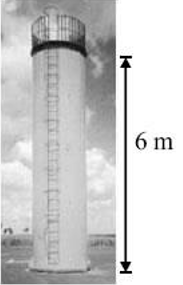 Encontre a massa e a altura da superfície livre de um volume de 22,7 L de água que é colocado em um tanque cônico de 508 mm de altura, com um raio de base igual a 254 mm. Especifique também o volume de água adicional e o peso correspondente ao mesmo, que é necessário para encher completamente o tanque.
Só avance no curso, após resolver os 10 problemas propostos, lembre, a obtenção das suas soluções são ginásticas para seu cérebro com o intuito de aumentar sua inteligência!
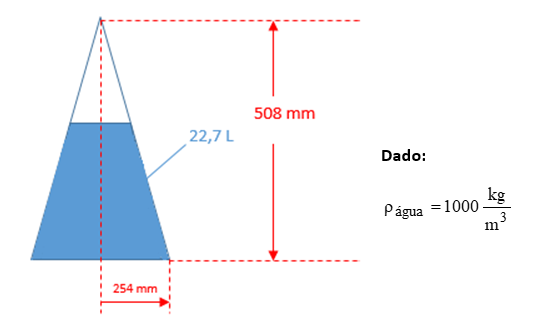 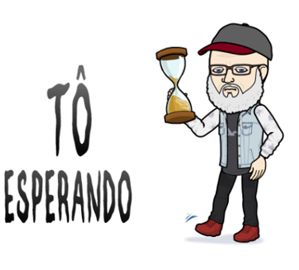 Solução pode ser vista no vídeo:

https://www.youtube.com/watch?v=WQHu1NjGnDQ&index=25&list=PLPEjcN9f9lzaiKcATu_m9rzg1twVZH0Yj